大学生
心理健康教育PPT模板
主讲人：xiazaii
此处输入贵校名称 | 此处输入院系名称
目  录
大学生常见的人际交往障碍
大学生人际交往的特点
大学生人际沟通技巧
大学生人际交往建议
01
02
大学生的人际关系类型
大学生人际关系的特点
此处添加文本此处添加文本
大学生人际交往的原则
与朋友相处的秘诀
人际交往的艺术与其他策略
大学生人际交往中的常见问题
人际交流分析理论与心理效应
如何建立良好的人际关系
人际交往中不受欢迎的行为
拒绝与批评的艺术
你属于哪种类型的人
03
04
01
PART ONE
大学生人际交往的特点
大学生人际关系的类型
大学生的人际关系主要包含三个方面：家庭关系、学校内人际关系和其他社会关系。
按照不同的维度又可划分为以下四大类（十小类）：
按关系对象分
按密切程度分
同学关系

师生关系

网络人际关系
融洽关系

冷淡关系

冲突关系
按影响程度分
按情感成分分
利益相关关系

利益无关关系
公事关系

私人关系
大学生人际交往的特点
讲求平等
独立性较强
此处添加文本此处添加文本此处添加文本此处添加文本此处添加文本此处添加文本
此处添加文本此处添加文本此处添加文本此处添加文本此处添加文本此处添加文本
特点
富于理想
呈开放趋势
此处添加文本此处添加文本此处添加文本此处添加文本此处添加文本此处添加文本
此处添加文本此处添加文本此处添加文本此处添加文本此处添加文本此处添加文本
注重精神
与异性交往愿望强烈
此处添加文本此处添加文本此处添加文本此处添加文本此处添加文本此处添加文本
此处添加文本此处添加文本此处添加文本此处添加文本此处添加文本此处添加文本
此处添加文本
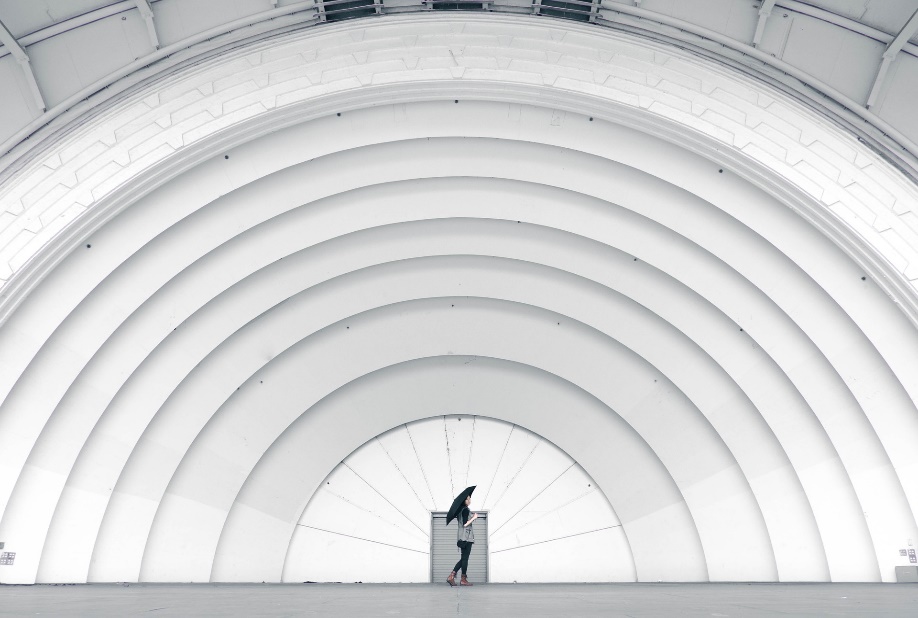 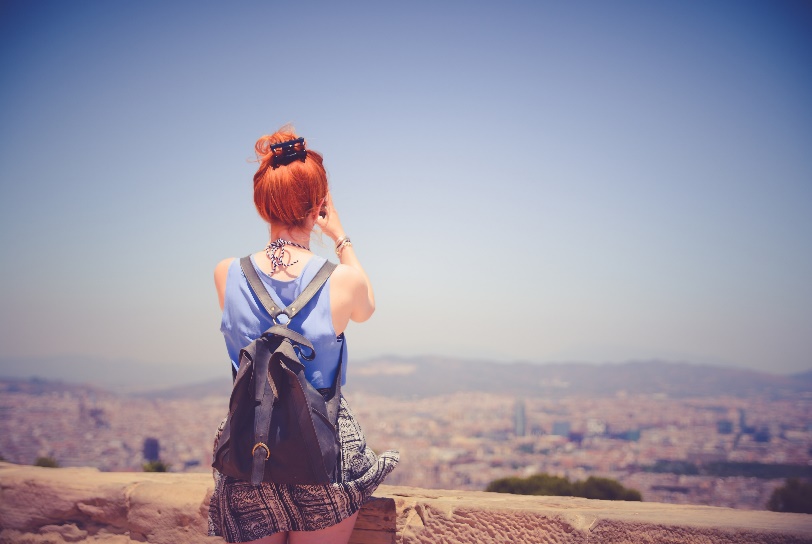 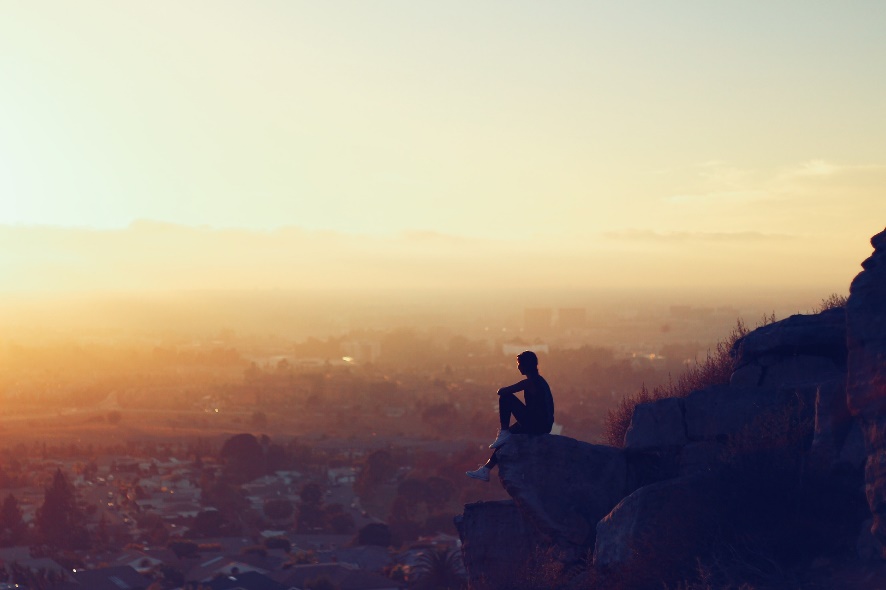 此处添加文本
此处添加文本
此处添加文本
此处添加文本此处添加文本此处添加文本

此处添加文本此处添加文本此处添加文本

此处添加文本此处添加文本此处添加文本
此处添加文本此处添加文本此处添加文本

此处添加文本此处添加文本此处添加文本
此处添加文本此处添加文本此处添加文本

此处添加文本此处添加文本此处添加文本
此处添加文本
此处添加文本
此处添加文本此处添加文本此处添加文本此处添加文本此处添加文本此处添加文本
此处添加文本此处添加文本
此处添加文本
此处添加文本此处添加文本此处添加文本此处添加文本此处添加文本此处添加文本
此处添加文本此处添加文本
此处添加文本
此处添加文本此处添加文本此处添加文本此处添加文本此处添加文本此处添加文本
此处添加文本此处添加文本
02
PART TWO
大学生常见的人际交往障碍
大学生人际交往中的常见问题
不愿交往
不会交往
此处添加文本此处添加文本此处添加文本
此处添加文本此处添加文本此处添加文本
不敢交往
不善交往
此处添加文本
此处添加文本此处添加文本此处添加文本
此处添加文本此处添加文本此处添加文本
此处添加文本此处添加文本此处添加文本
人际交流分析理论
此处添加文本此处添加文本此处添加文本此处添加文本此处添加文本此处添加文本此处添加文本此处添加文本此处添加文本此处添加文本此处添加文本此处添加文本
此处添加文本此处添加文本此处添加文本此处添加文本此处添加文本此处添加文本此处添加文本此处添加文本此处添加文本此处添加文本此处添加文本此处添加文本
此处添加文本此处添加文本此处添加文本此处添加文本此处添加文本此处添加文本此处添加文本此处添加文本此处添加文本此处添加文本此处添加文本此处添加文本
此处添加文本此处添加文本此处添加文本此处添加文本此处添加文本此处添加文本此处添加文本此处添加文本此处添加文本此处添加文本此处添加文本此处添加文本
此处添加文本此处添加文本此处添加文本此处添加文本此处添加文本此处添加文本此处添加文本此处添加文本此处添加文本此处添加文本此处添加文本此处添加文本
羞怯心理与恐惧心理
嫉妒心理与敌意心理
自卑心理与闭锁心理
敏感心理与猜忌心理
自我中心与自傲心理
人际交往中的心理效应
首因效应（陌生人之间）
近因效应（熟悉者之间）
光环效应（晕轮效应）
类化（刻板印象）
似假定（投射效应）
反黄金规则
把自己的感情、意志、特征投射到他人身上并强加于人的一种认知障碍
指对某人或某一类人产生的一种比较固定的、类化的看法
在人际认知活动中，最近的印象对人的评价起着重要作用
指第一次形成的印象对人际认知的强烈影响
以点盖面、以偏概全的认识倾向
“别人必须像我希望的那样对待我”
02
03
05
06
01
04
大学生如何建立良好的人际关系
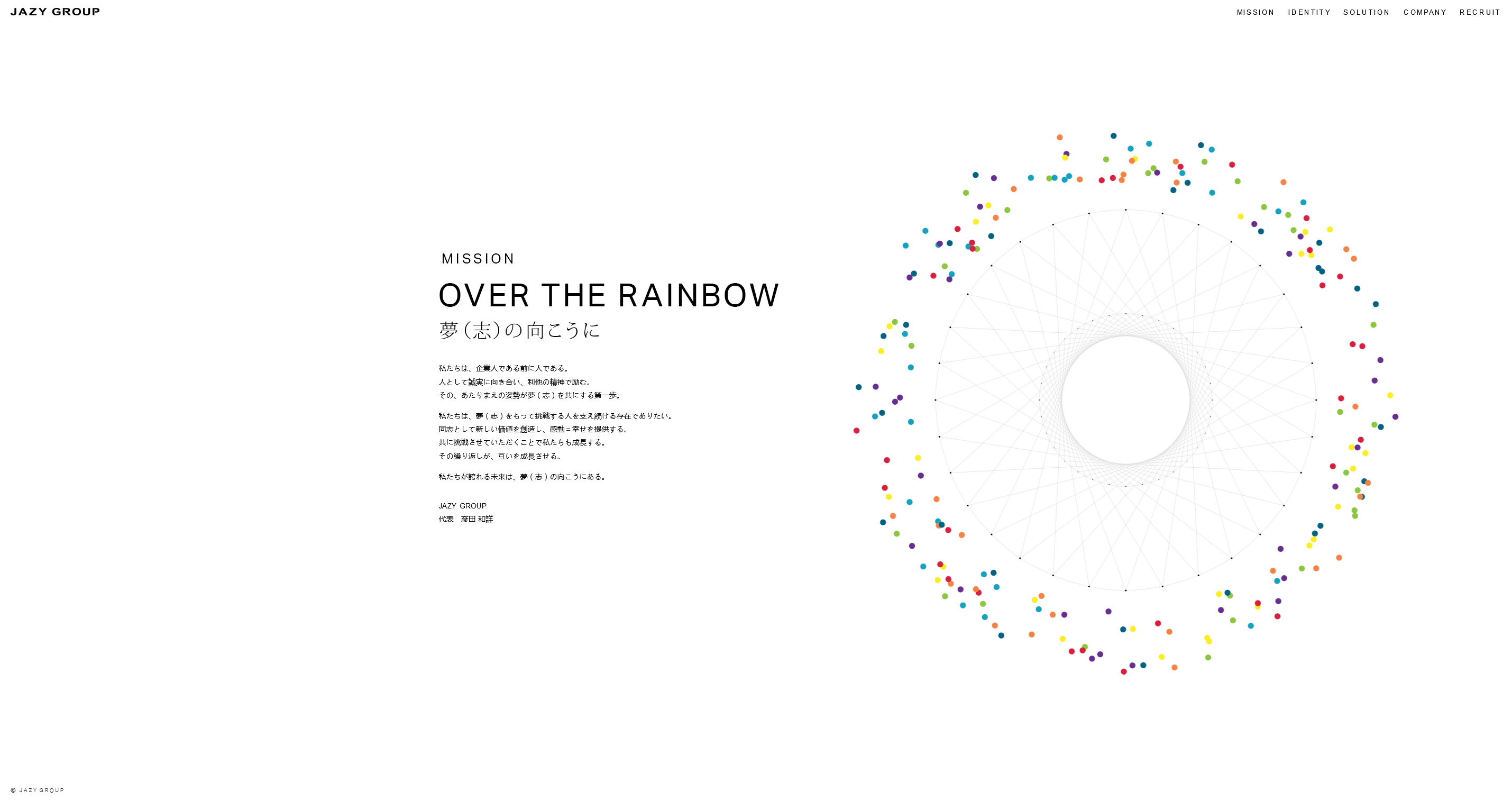 重要性认知
心理素质提高
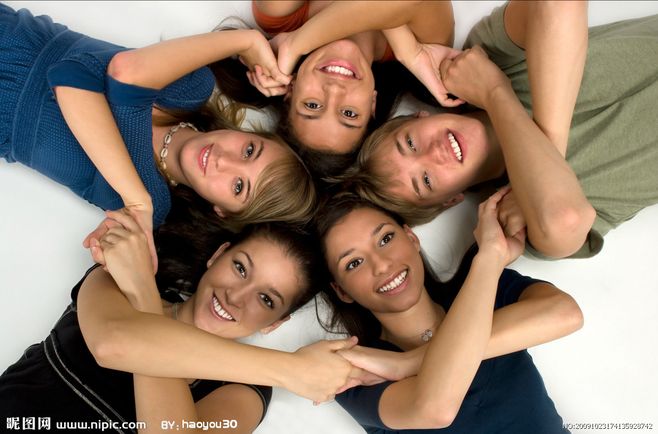 此处添加文本此处添加文本此处添加文本此处添加文本此处添加文本此处添加文本此处添加文本此处添加文本
此处添加文本
此处添加文本此处添加文本此处添加文本此处添加文本此处添加文本此处添加文本此处添加文本此处添加文本
此处添加文本
开朗性格培养
人际交往艺术掌握
此处添加文本此处添加文本此处添加文本此处添加文本此处添加文本此处添加文本此处添加文本此处添加文本
此处添加文本
此处添加文本此处添加文本此处添加文本此处添加文本此处添加文本此处添加文本此处添加文本此处添加文本
此处添加文本
03
PART THREE
大学生人际沟通技巧
大学生人际交往的原则
04
01
适度原则
真诚原则
此处添加文本此处添加文本此处添加文本此处添加文本此处添加文本
此处添加文本此处添加文本此处添加文本此处添加文本此处添加文本
02
05
平等尊重原则
信用原则
此处添加文本此处添加文本此处添加文本此处添加文本此处添加文本
此处添加文本此处添加文本此处添加文本此处添加文本此处添加文本
06
03
此处添加文本
求同存异原则
此处添加文本此处添加文本此处添加文本此处添加文本此处添加文本
此处添加文本此处添加文本此处添加文本此处添加文本此处添加文本
与朋友们相处的秘诀
信任
移情
尊重
此处添加文本
此处添加文本此处添加文本此处添加文本此处添加文本此处添加文本

此处添加文本此处添加文本此处添加文本此处添加文本此处添加文本
留意别人的说话背后的感受，并试着把这种感受表达出来
接纳别人
站在别人的立场上，以别人的立场思考需要解决的问题，对别人采取的行为或者思维方式表示理解，使其得到情感上的共鸣
任何人都希望得到别人的尊重，在很多时候你会发现，被人尊重是最快乐的
很多冲突都是因为交往者感到自己不受尊重引起的
表达你对朋友的想法，表达你对他的欣赏让对方感觉到你在尊重他！
此处添加文本此处添加文本此处添加文本此处添加文本此处添加文本

此处添加文本此处添加文本此处添加文本此处添加文本此处添加文本
人际交往的艺术
优化个人形象
善用肢体语言
培养良好的表达能力
把握好人际交往距离
此处添加文本此处添加文本此处添加文本，此处添加文本此处添加文本，此处添加文本
表情：保持微笑、善用目光
手势：忌用不良手势
体姿：站姿、坐姿、走姿
语气、语调、用词
关键技巧：
认同——最基本的沟通
赞美——人的心理需求
感激——人情的回报
亲密距离：15-46公分
个人距离：15公分-1.2米
社交距离：1.2米-3.5米
公共距离：3.6米以上
其他常见的交往策略
记住对方的名字
学会赞美他人
1
2
此处添加文本此处添加文本此处添加文本此处添加文本此处添加文本此处添加文本此处添加文本此处添加文本
此处添加文本
此处添加文本此处添加文本此处添加文本此处添加文本此处添加文本此处添加文本此处添加文本此处添加文本
此处添加文本
善于倾听
谈论对方感兴趣的话题
3
4
此处添加文本此处添加文本此处添加文本此处添加文本此处添加文本此处添加文本此处添加文本此处添加文本
此处添加文本
此处添加文本此处添加文本此处添加文本此处添加文本此处添加文本此处添加文本此处添加文本此处添加文本
此处添加文本
适度的自我暴露
5
避免无谓的争论
6
此处添加文本此处添加文本此处添加文本此处添加文本此处添加文本此处添加文本此处添加文本此处添加文本
此处添加文本
此处添加文本此处添加文本此处添加文本此处添加文本此处添加文本此处添加文本此处添加文本此处添加文本
此处添加文本
04
PART FOUR
大学生人际交往建议
交谈中不受欢迎的行为
随时打断对方谈话
语无伦次，不知所云
不注意倾听
口若悬河
注意力不集中
故作内行，不懂装懂
海阔天空，言之无物
长话短说，短话长说
此处添加文本此处添加文本此处添加文本
此处添加文本此处添加文本此处添加文本
此处添加文本此处添加文本此处添加文本
此处添加文本此处添加文本此处添加文本
此处添加文本此处添加文本此处添加文本
此处添加文本此处添加文本此处添加文本
此处添加文本此处添加文本此处添加文本
此处添加文本此处添加文本此处添加文本
拒绝的艺术
补偿式拒绝
先肯定后拒绝
A
此处添加文本此处添加文本此处添加文本此处添加文本此处添加文本
此处添加文本此处添加文本
此处添加文本此处添加文本
此处添加文本
此处添加文本此处添加文本此处添加文本此处添加文本此处添加文本
此处添加文本此处添加文本
此处添加文本此处添加文本
此处添加文本
B
此处添加文本
爱护性拒绝
此处添加文本此处添加文本此处添加文本此处添加文本此处添加文本
此处添加文本此处添加文本
此处添加文本此处添加文本
此处添加文本
此处添加文本此处添加文本此处添加文本此处添加文本此处添加文本
此处添加文本此处添加文本
此处添加文本此处添加文本
此处添加文本
D
C
批评的艺术
此处添加文本，此处添加文本此处添加文本此处添加文本此处添加文本此处添加文本
先扬后抑
此处添加文本，此处添加文本此处添加文本此处添加文本此处添加文本此处添加文本
自我检讨
此处添加文本，此处添加文本此处添加文本此处添加文本此处添加文本此处添加文本
点到为止
此处添加文本，此处添加文本此处添加文本此处添加文本此处添加文本此处添加文本
描述行为
此处添加文本，此处添加文本此处添加文本此处添加文本此处添加文本此处添加文本
关键词
你属于哪种类型的人呢？
支配型-老虎的特征：发表讲话、发号施令，喜欢控制局面；坦率、语言直接，不能容忍错误；不在乎别人的情绪、别人的建议；决策者、冒险家，喜欢挑战，具有竞争性；有目的的听众，一切为了赢 ；冷静、独立、顽固，情感不外露；以自我为中心 
可能由于过分追求效率，而趋向专权或无情。

表达型-孔雀的特征：充满激情，有创造力，理想化，重感情，乐观 ；凡事喜欢参与，不喜欢孤独；追求乐趣，乐于让别人开心；善于与人交往； 说服力与感染力强；通常没有条理，但比较果断；以新奇的方法处理问题 ；做事节奏快；情绪化，情感外露，耐心不足；可能因好高骛远而较不切实际。 

分析型-鹰的特征：天生喜欢分析；会问许多具体细节方面的问题；敏感，喜欢较大的个人空间；事事喜欢准确完美；喜欢条理，框框；守时、精确；情感外露少；对于决策非常谨慎，过分地依赖材料，数据，工作起来很慢 ；喜欢以精确、深思熟虑和按部就班的方式做事；当然也有可能趋向比较保守。 

和谐型-熊猫的特征：善于保持人际关系；忠诚，关心别人，喜欢与人打交道，待人热心，能设身处地为别人着想 ；周全细腻、可靠；耐心，能够帮激动的人冷静下来；不喜欢采取主动，愿意停留在一个地方 ；非常出色的听众，迟缓的决策人；不喜欢人际间矛盾 ；可能因过于随和，而容易顺从或迁就他人。
文本
支配型
和谐型
文本
表达型
分析型
感谢您的聆听！
大学生心理健康教育 | 此处输入院系名称